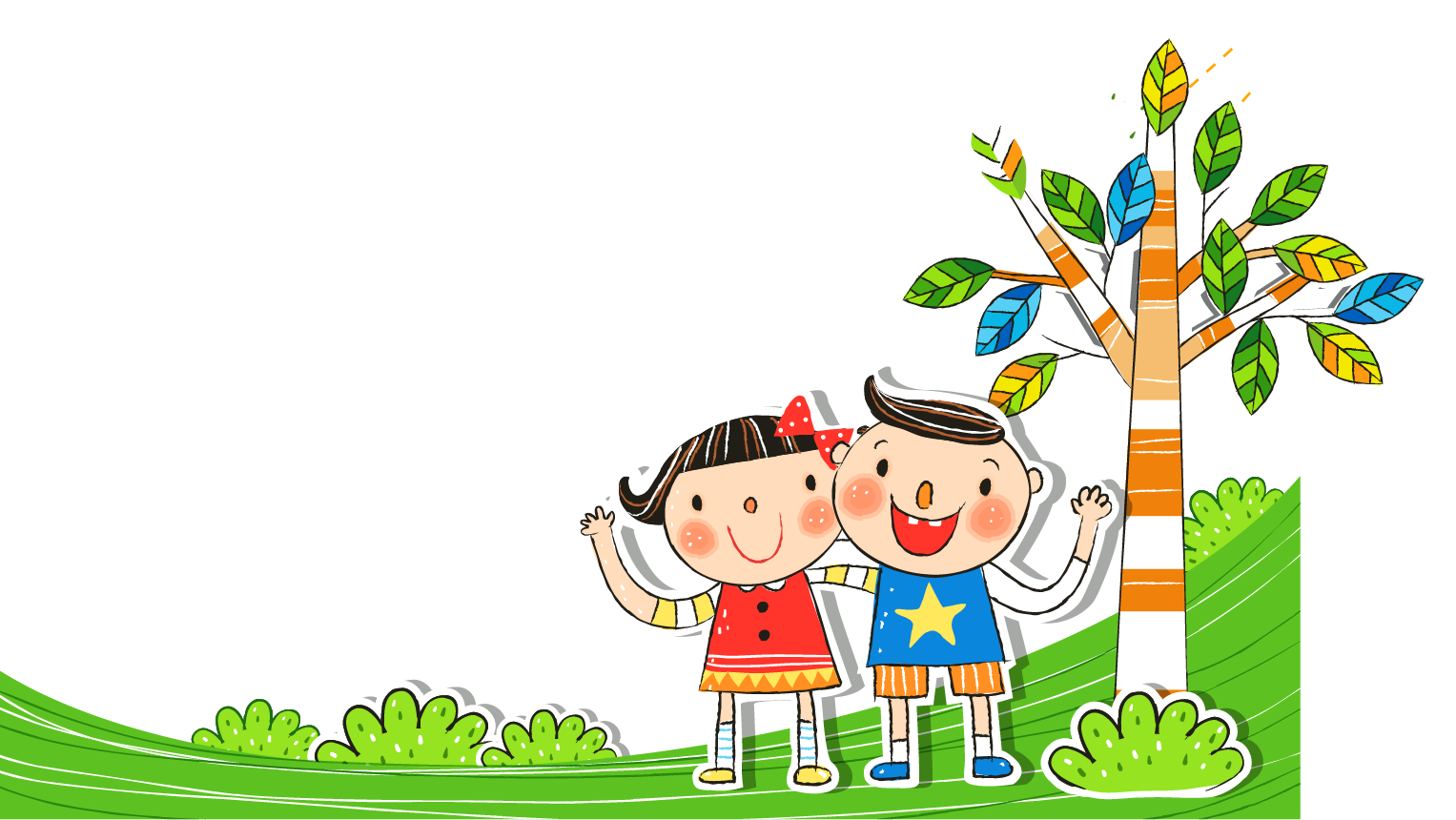 Kể chuyện
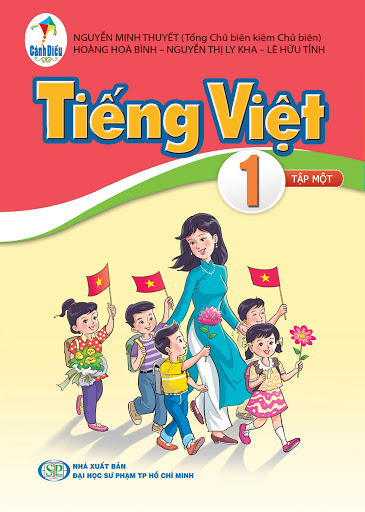 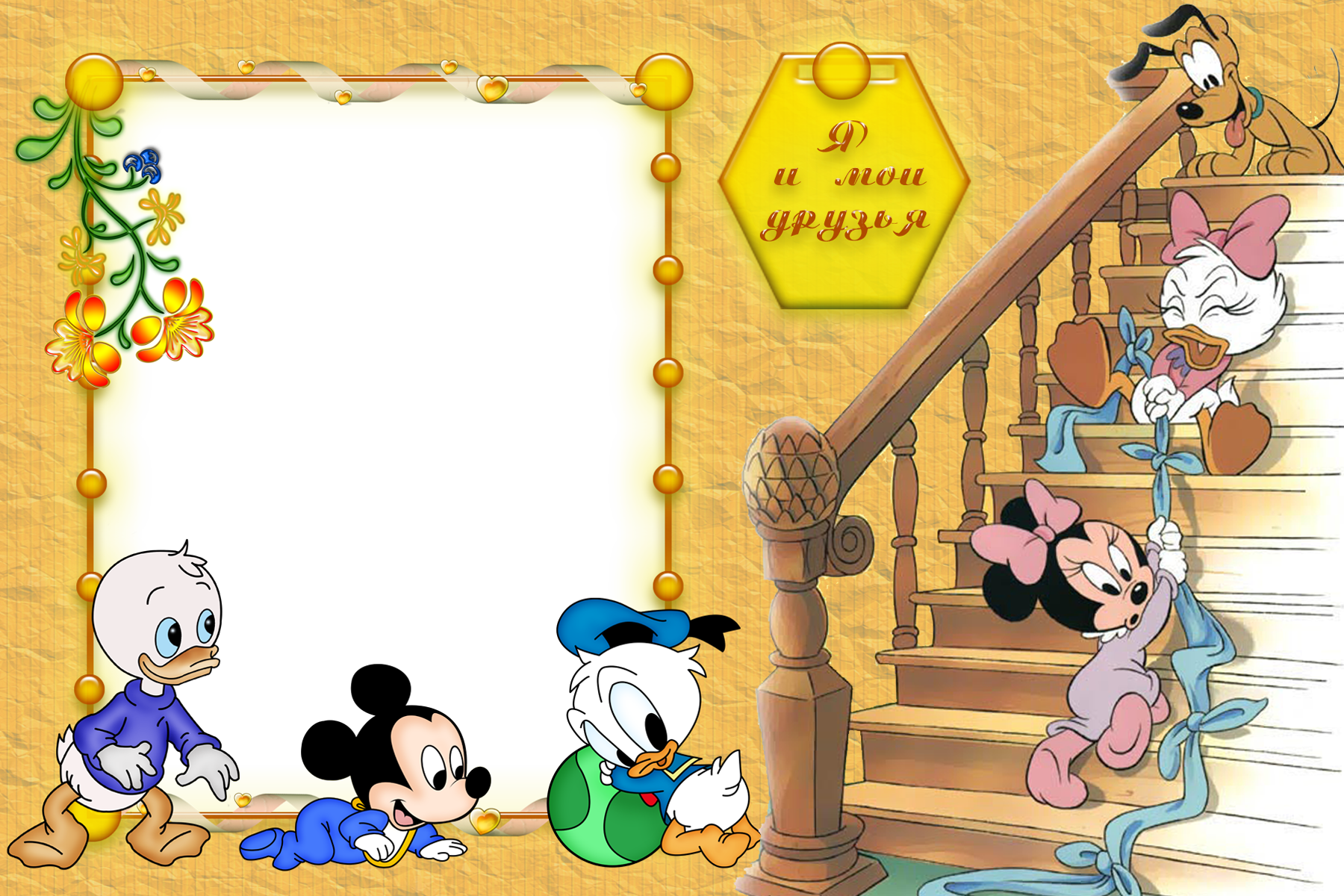 Kể chuyện
Ông lão và sếu nhỏ
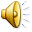 Truyện có những nhân vật nào?
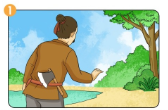 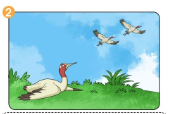 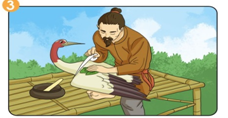 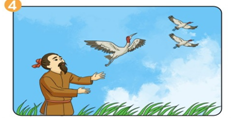 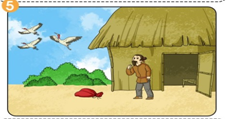 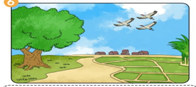 Trả lời câu hỏi
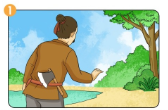 Điều gì xảy ra khi ông lão đi vào rừng?
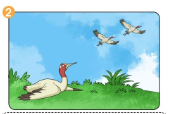 Khi thấy ông lão ,mấy con sếu như thế nào?
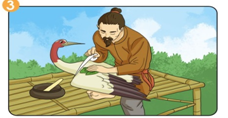 Ông lão làm gì để giúp sếu nhỏ?
Sếu bố,sếu mẹ làm gì?
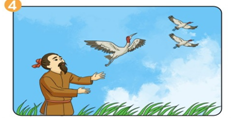 Khi vết thương sếu nhỏ đã lành,ông lão đã làm gì?
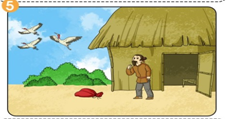 Gia đình sếu đã làm gì để cảm ơn ông lão?
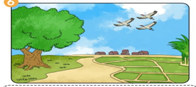 Ông lão ước điều gì? Điều gì đã xảy ra?
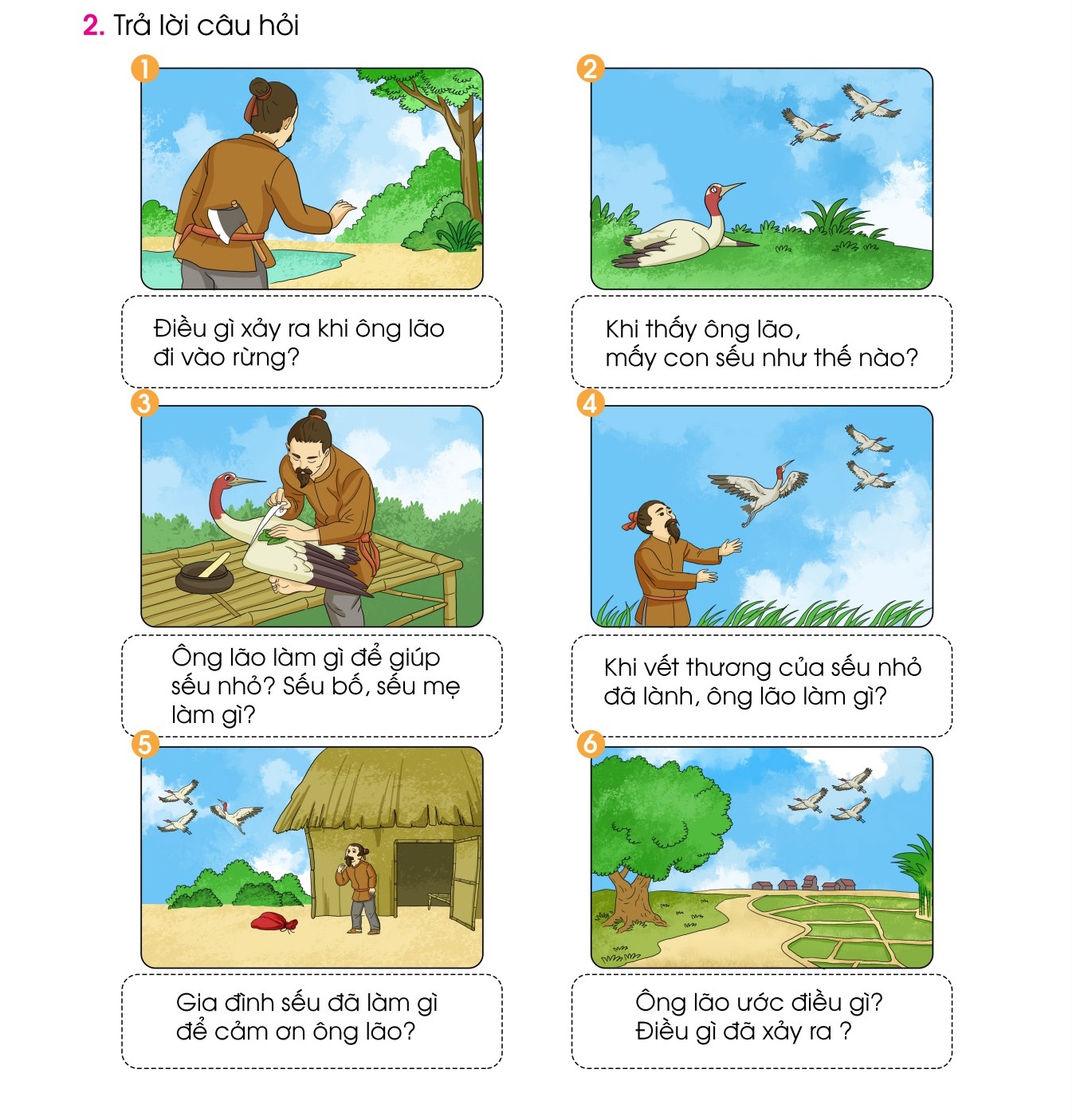 Kể truyện theo tranh
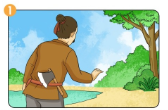 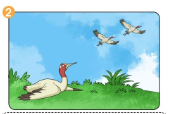 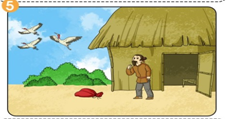 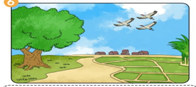 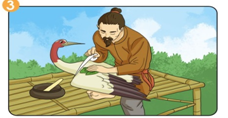 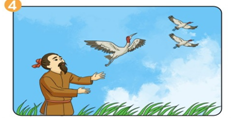 Kể truyện theo tranh
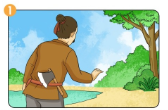 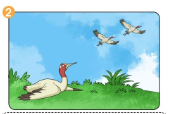 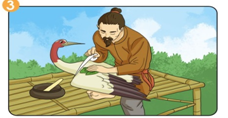 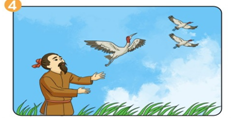 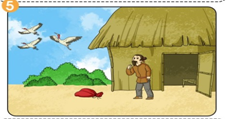 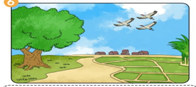 Ý nghĩa câu chuyện
Ca ngợi ông lão nhân hậu, tốt bụng,biết yêu thương,giúp đỡ loài vật,bảo vệ môi trường thiên nhiên.
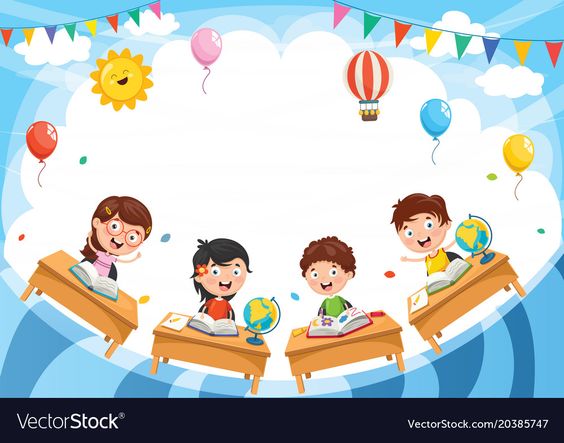 Dặn dò
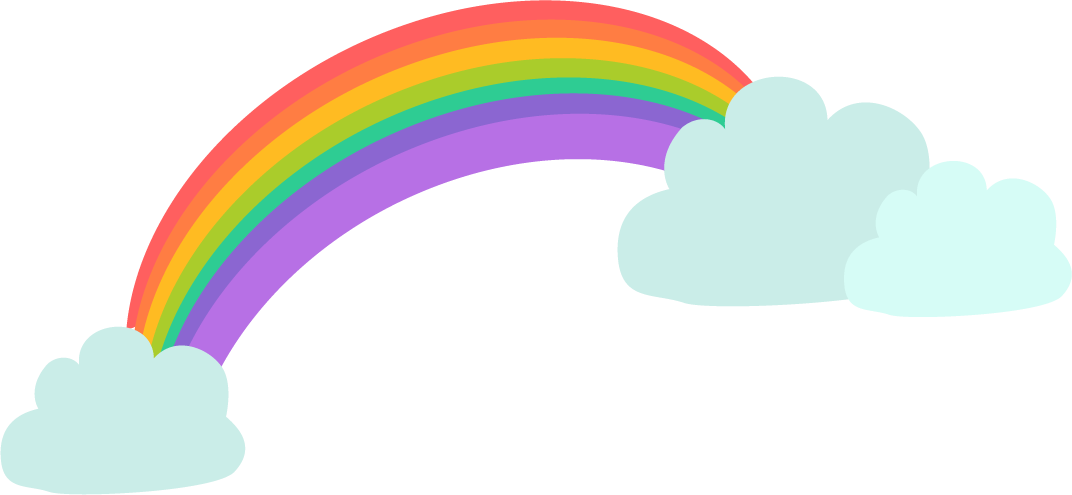 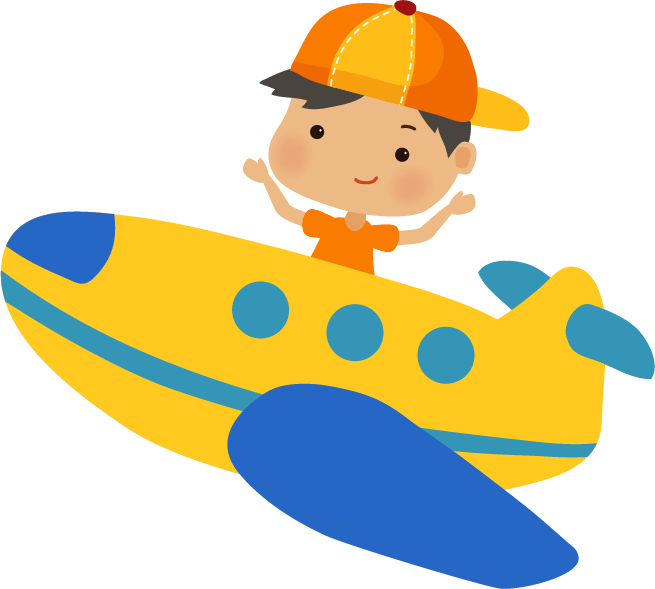 Tạm biệt và 
hẹn gặp lại!
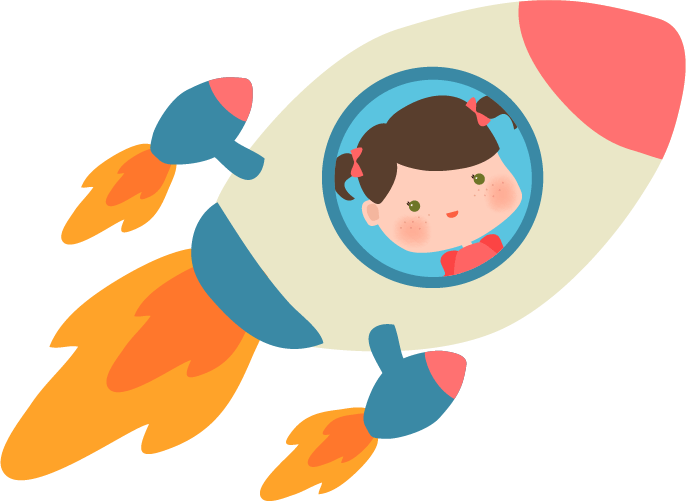 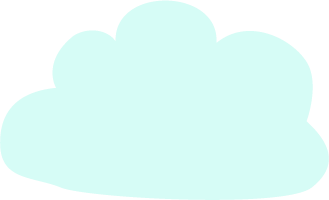 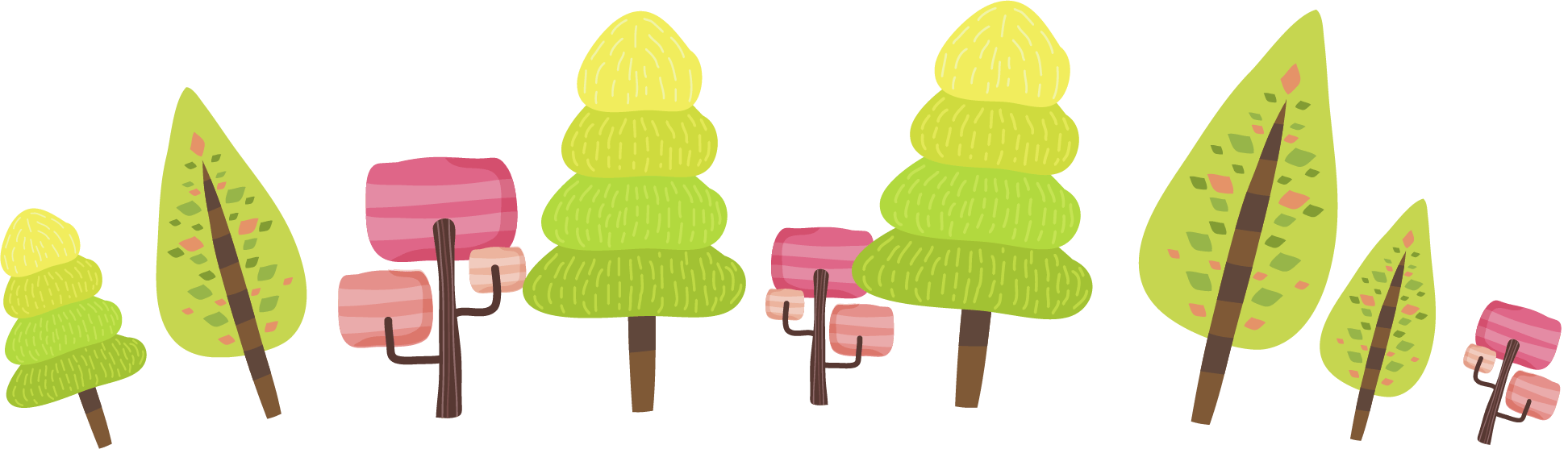 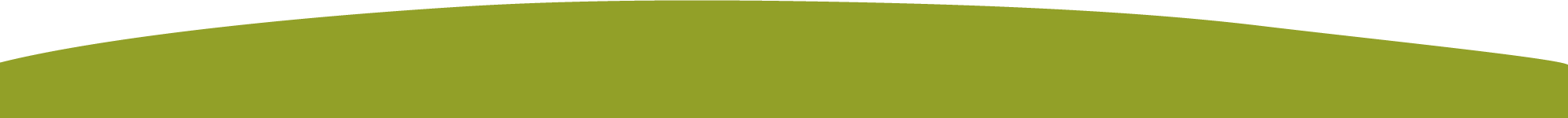